KW17: 139 Einsendungen
45 Arztpraxen aus 12 AGI-Regionen
2020/21 Sentinel bis KW17: 4344
SARS-CoV-2: 9,35%
2019/20 Sentinel 
gesamt: 4637
Rekrutierung neuer Sentinelpraxen
Aktive Betreuung
Kurier
SARS-CoV-2 Diagnostik
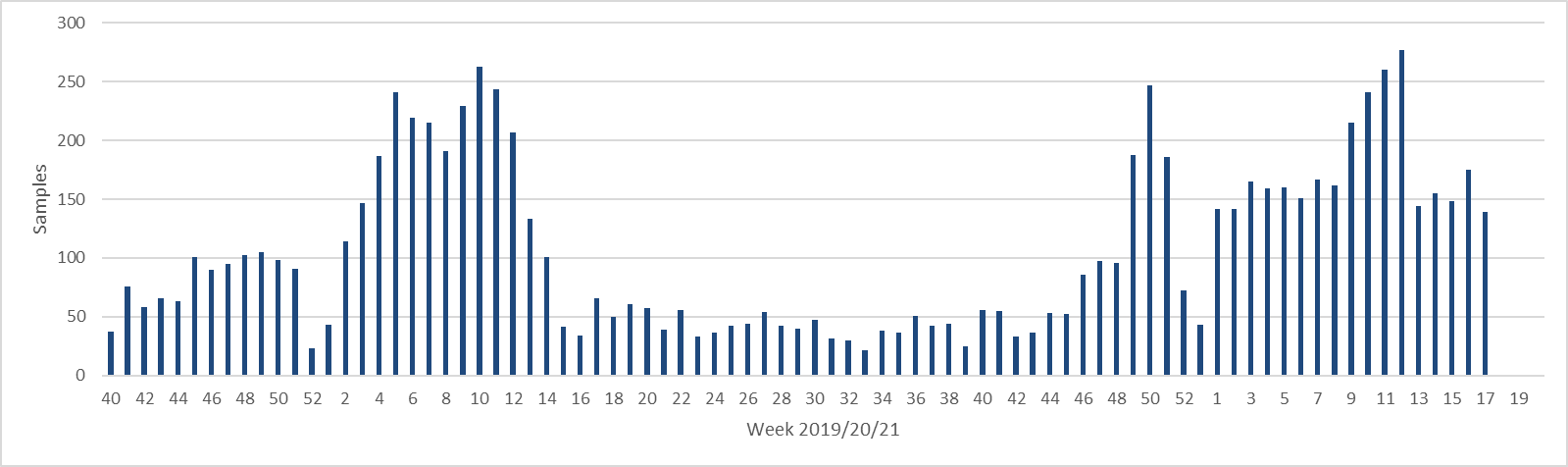 05.05.2021
1
Proben
Partieller Lockdown
Ostern
Lockdown
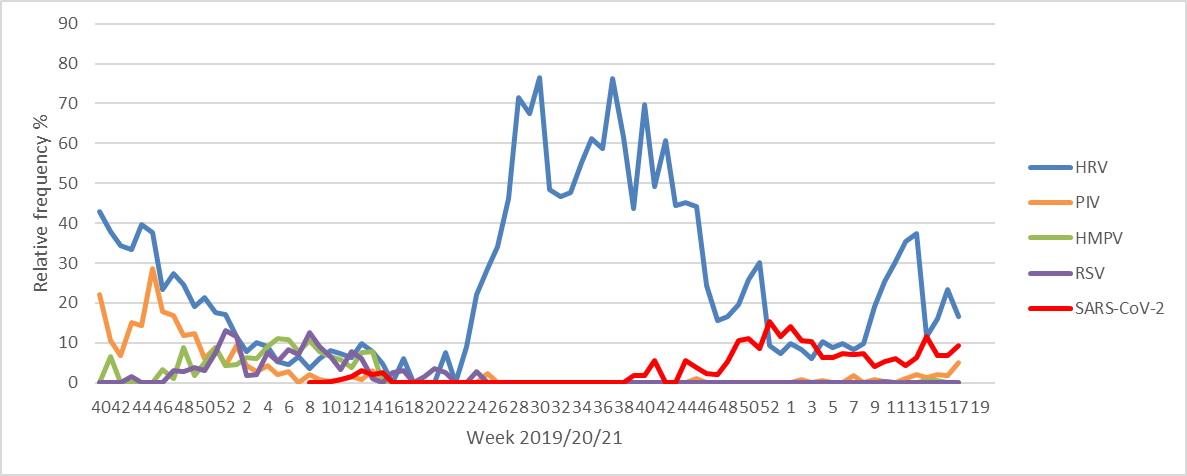 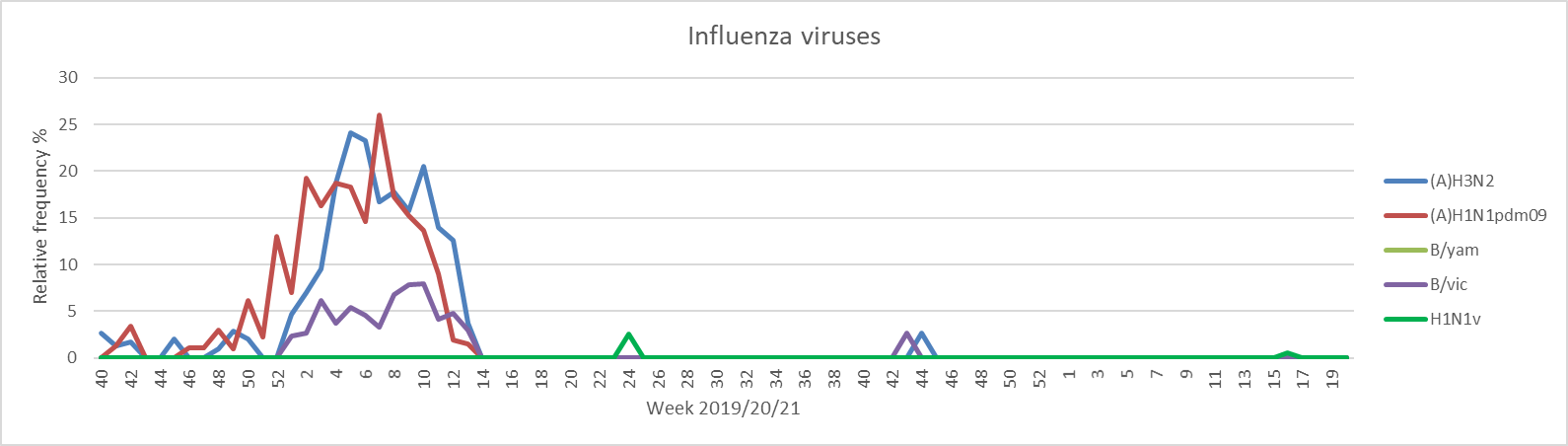 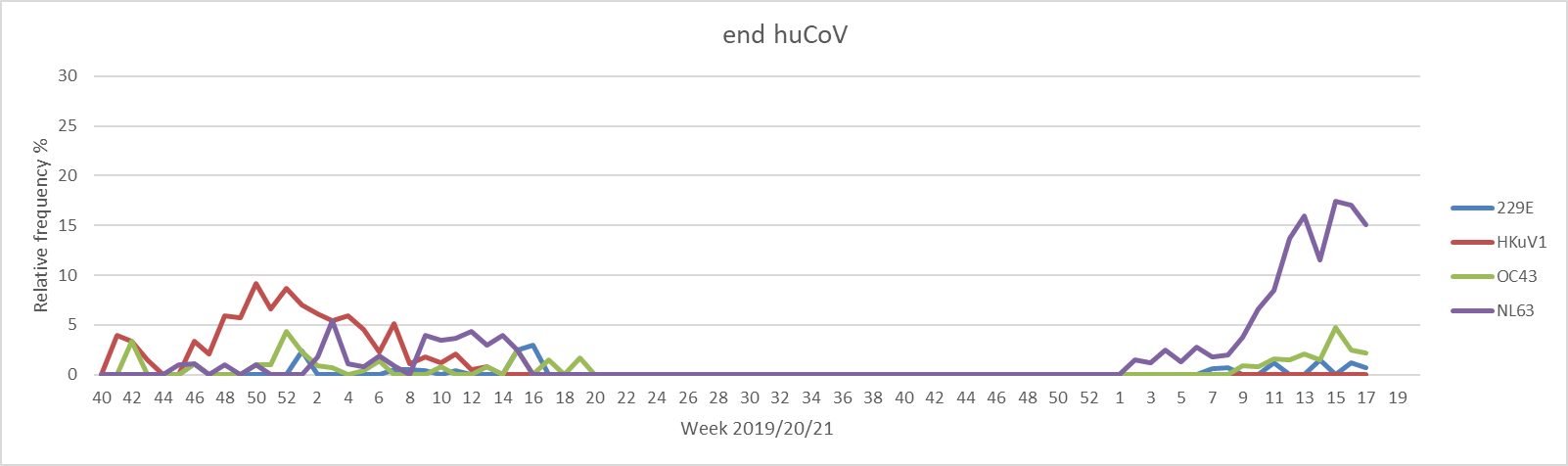 05.05.2021
Viruszirkulation
2
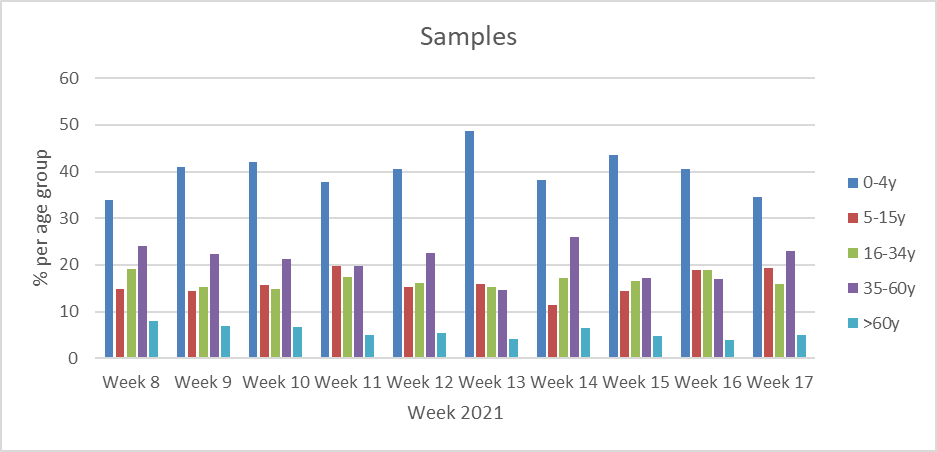 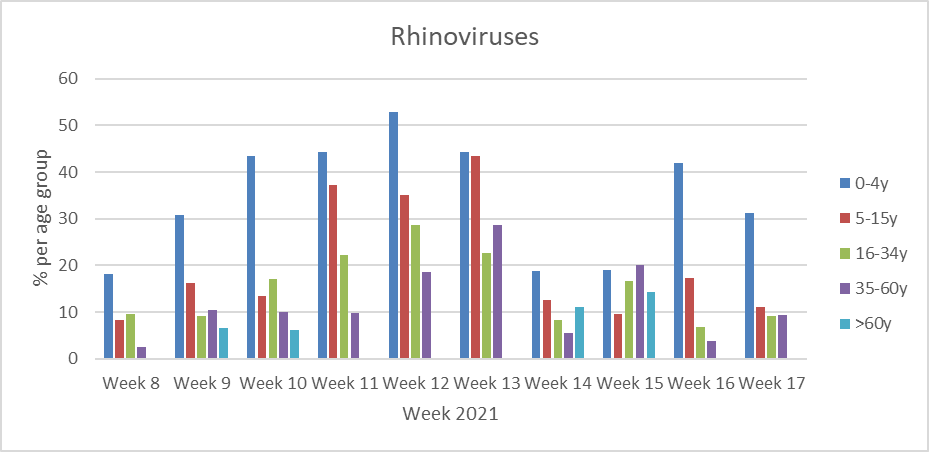 05.05.2021
Rhinovirusaktivität bei Kindern gesunken
3
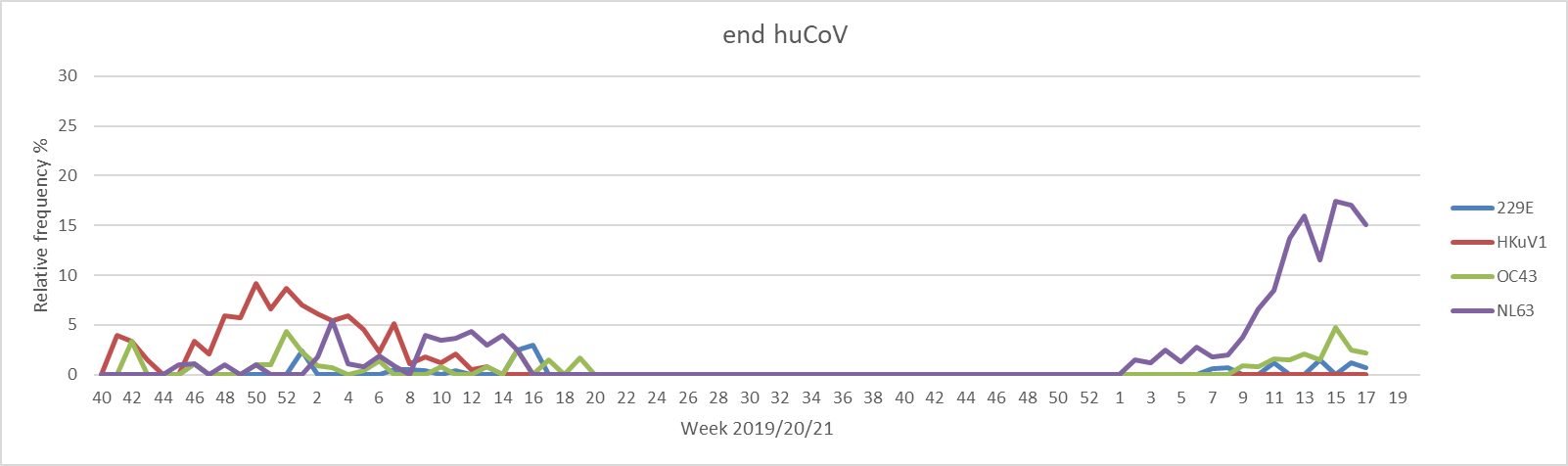 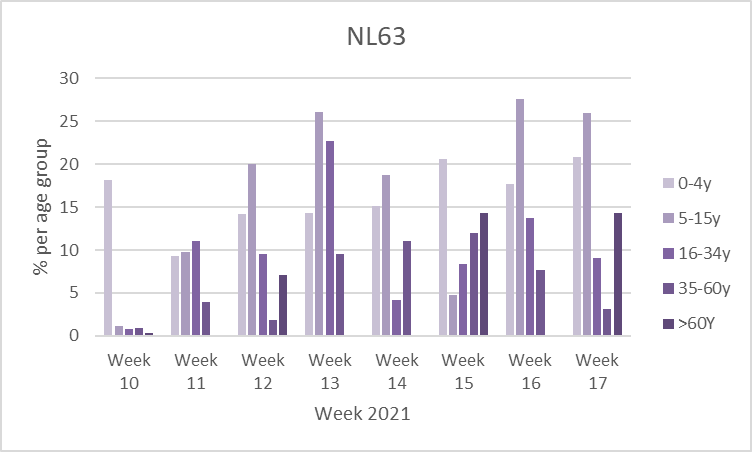 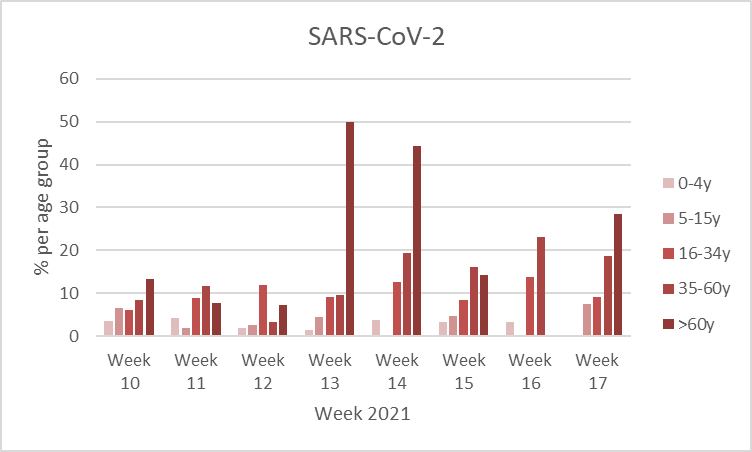 05.05.2021
Saisonale Coronaviren, NL63 im Vergleich zu SARS-CoV-2 KW 10-17
4